Chào mừng cô và các em 
tham dự tiết học
Toán
Toán
Luyện tập
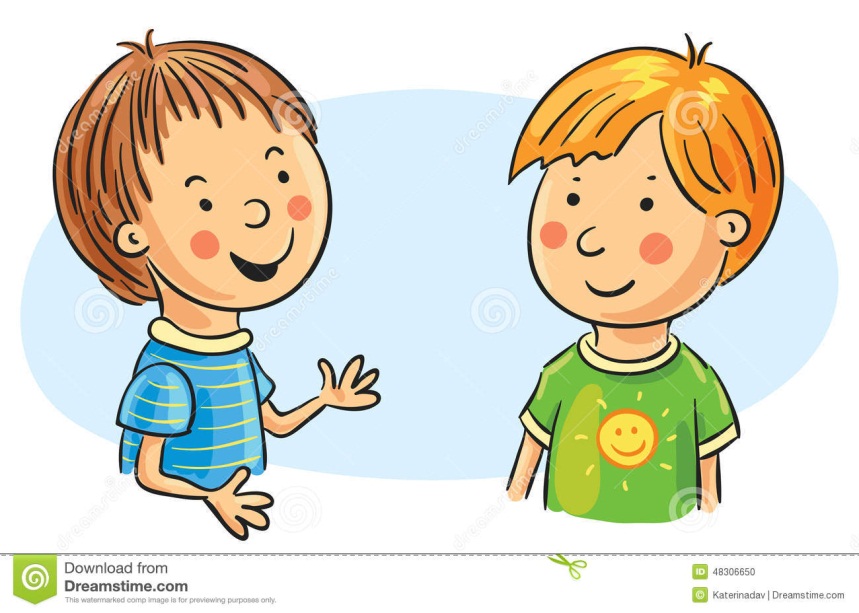 Bài toán: Tính độ dài quãng đường với đơn vị là ki-lô-mét rồi viết vào ô trống.
Tổ 1, 2
Tổ 3, 4
km/giờ
32,5
210 m/phút
36 km/giờ
4 giờ
7 phút
40 phút
130 km
1,47 m
24 km
Muốn tìm quãng đường ta làm như thế nào?
Bài tập 2: Một ô tô đi từ A lúc 7 giờ 30 phút, đến B lúc 12 giờ 15 phút với vân tốc 46 km/giờ. Tính độ dài quãng đường AB
?
A
B
7 giờ 30 phút
v = 46 km/giờ
12 giờ 15 phút
v = 46 km/giờ
t  =  ?
s = ?
?
A
B
7 giờ 30 phút
v = 46 km/giờ
12 giờ 15 phút
Thời gian ô tô đi từ A đến B là:
12 giờ 15 phút – 7 giờ 30 phút = 4 giờ 45 phút
= 4, 75 giờ
Quãng đường AB dài là :
46   x   4,75    =  218,5 (km)
Đáp số:   218,5 km
Bài tập 3
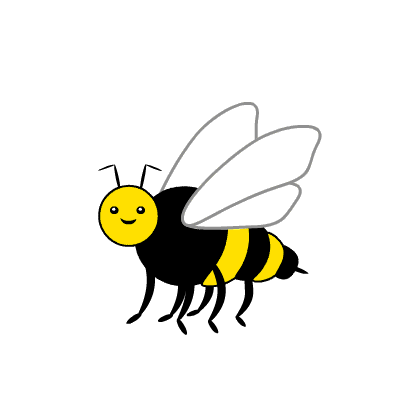 Ong mật có thể bay được với vận tốc 8km/giờ. Như vậy, quãng đường bay được của ong mật trong 15 phút là: 
      ……….……. = ……..(km)
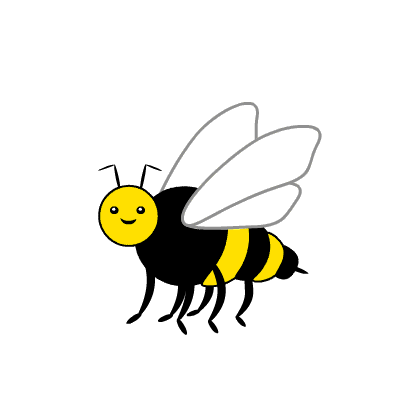 8 x 15 : 60
2
120 km
b. 12 km
c. 2 km
d. 20 km
Bài tập 4
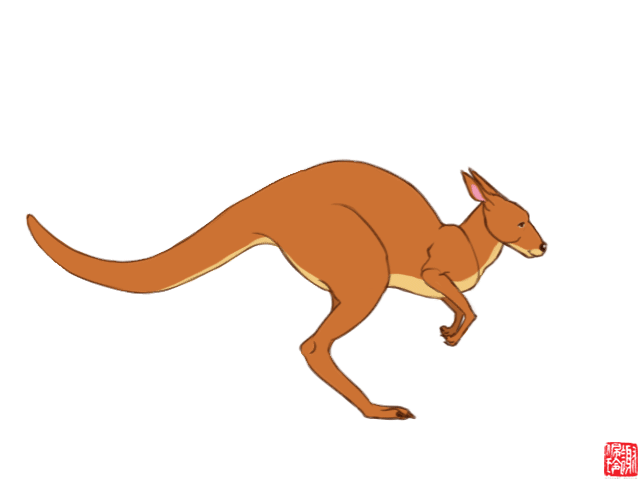 Kăng-gu-ru có thể di chuyển (vừa chạy vừa nhảy) với vận tốc 14 m/giây. Tính quãng đường di chuyển được của kăng-gu-ru trong 1 phút 15 giây.
Bài giải
1 phút 15 giây  =  75 giây
Quãng đường kăng-gu-ru di chuyển được là:
14     x   75    =   1050 (m)
Đáp số:  1050 m
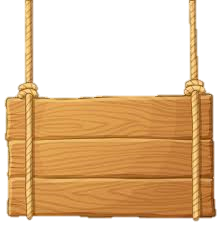 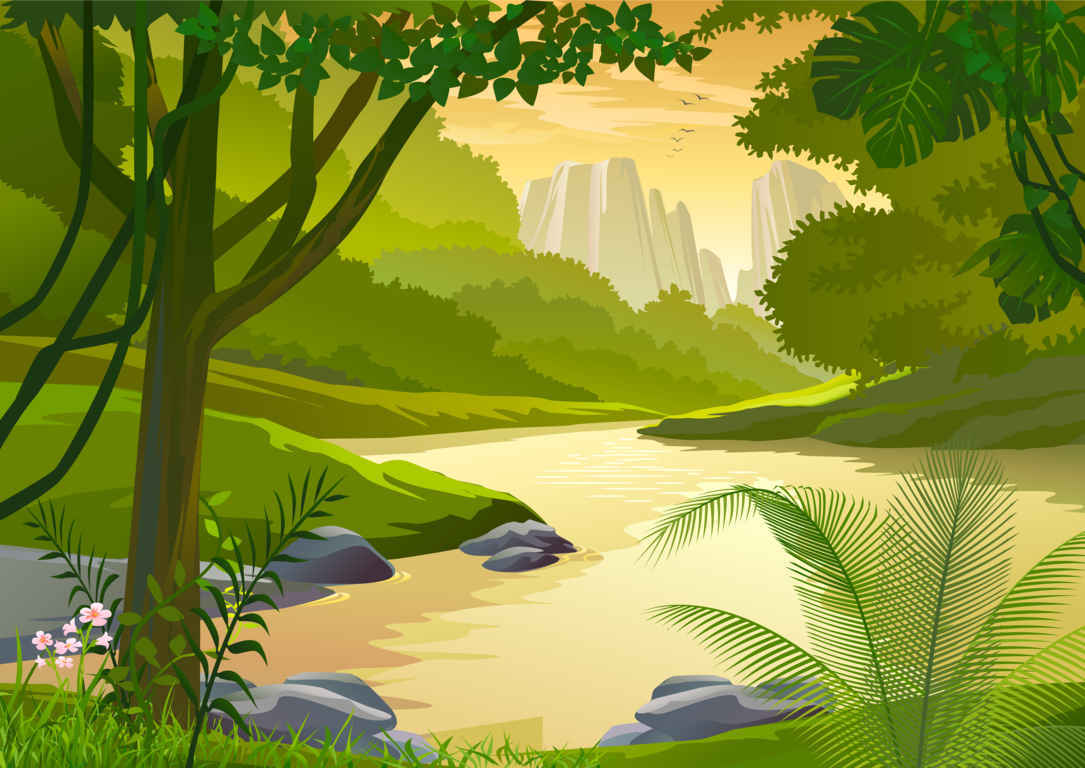 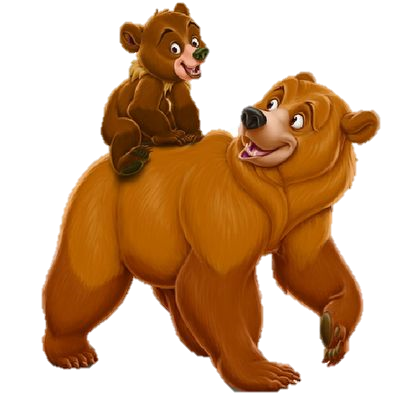 GIẢI CỨU
RỪNG XANH
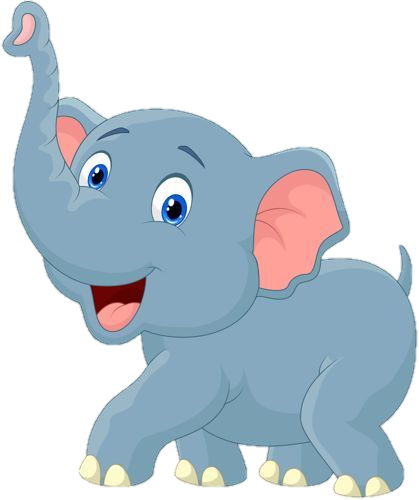 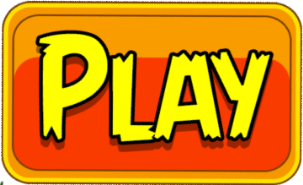 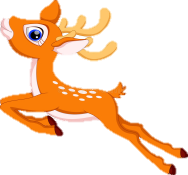 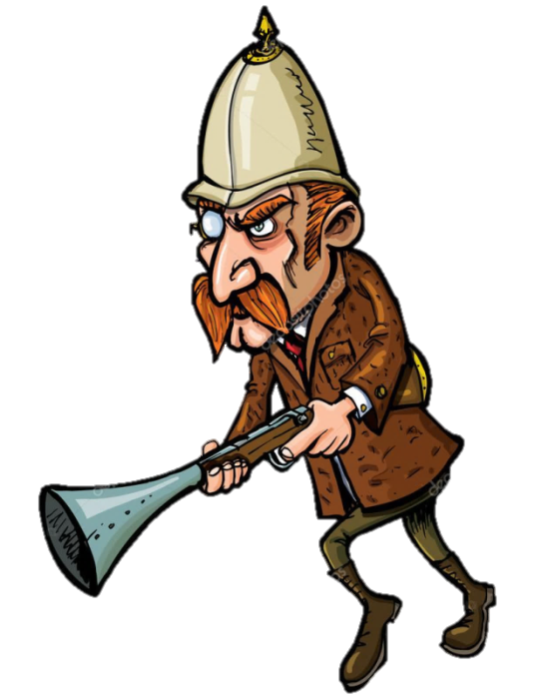 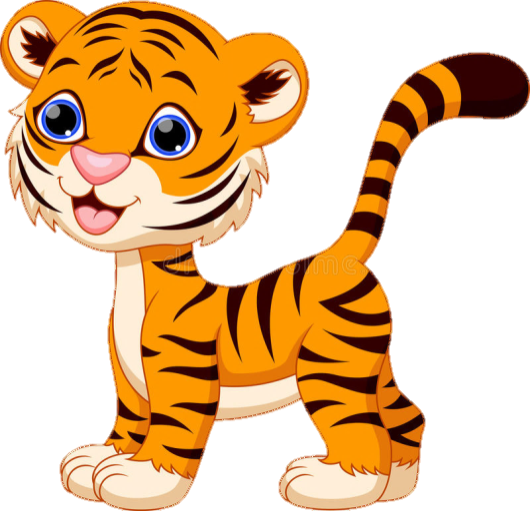 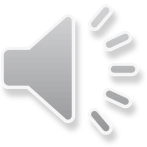 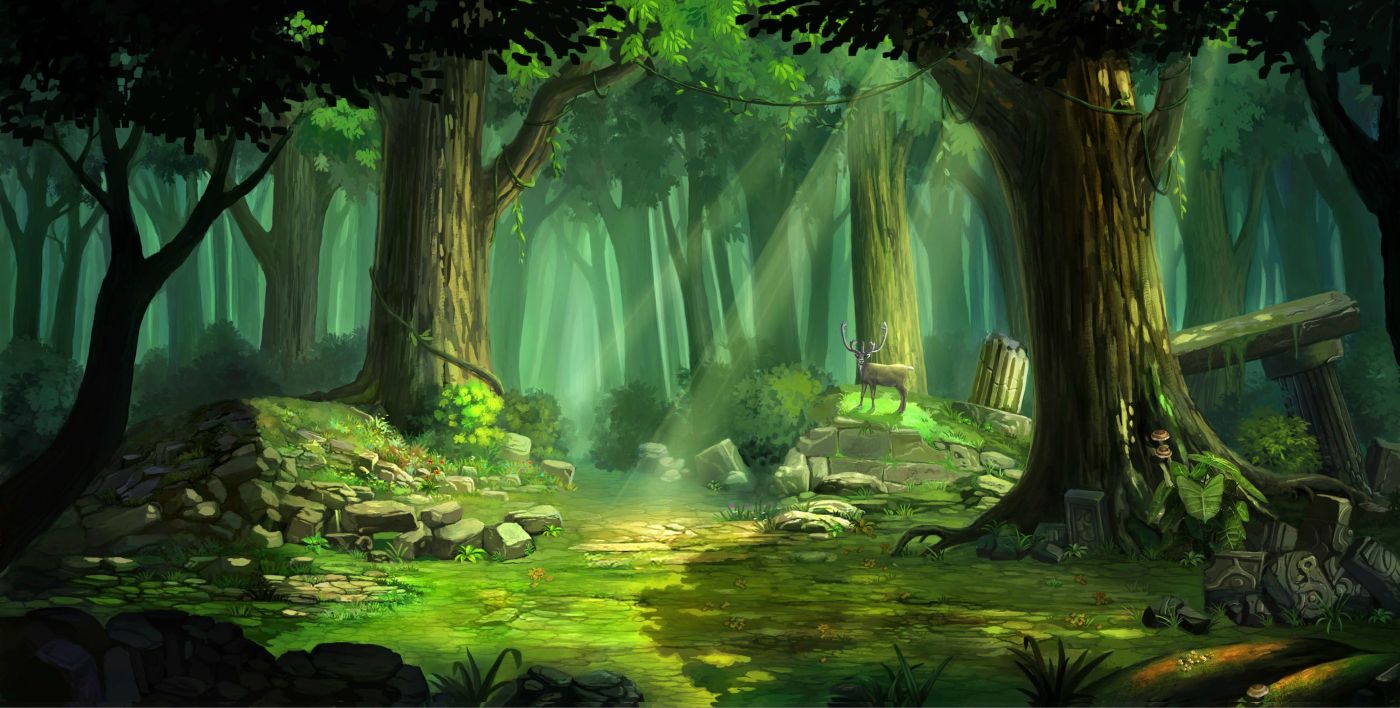 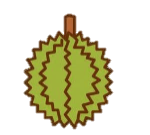 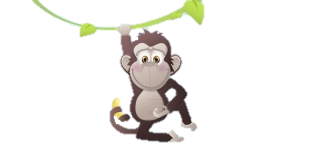 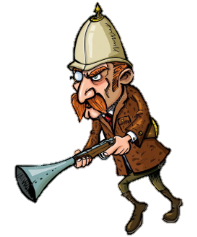 POW!
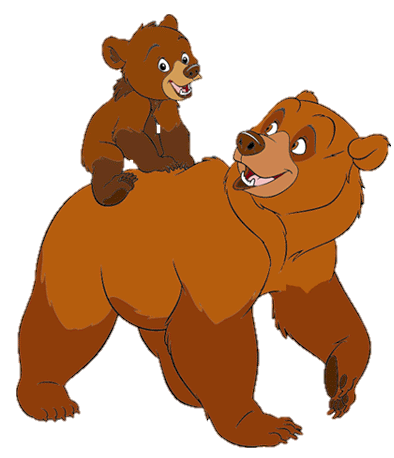 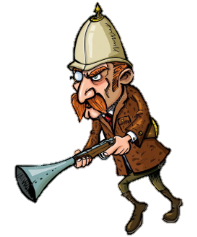 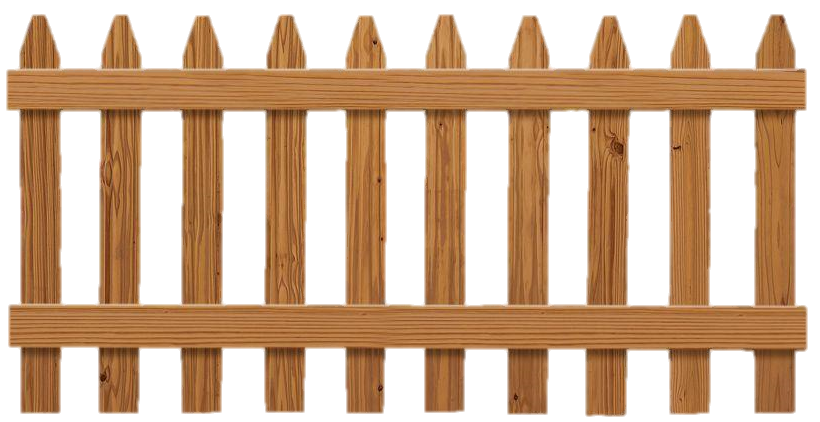 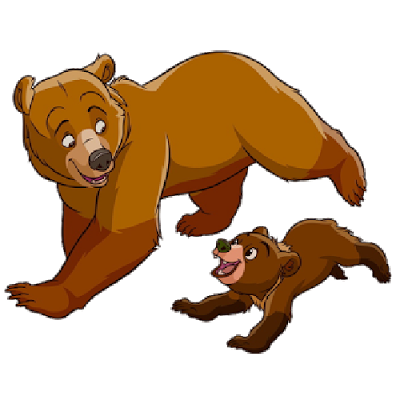 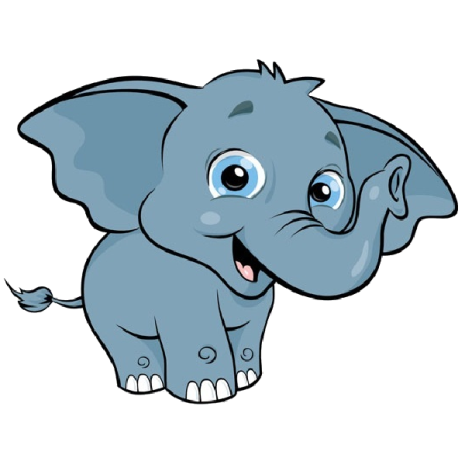 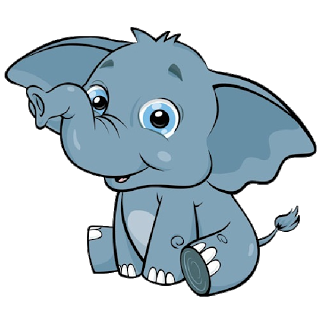 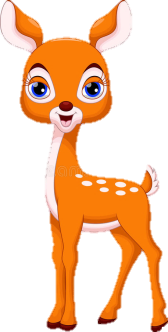 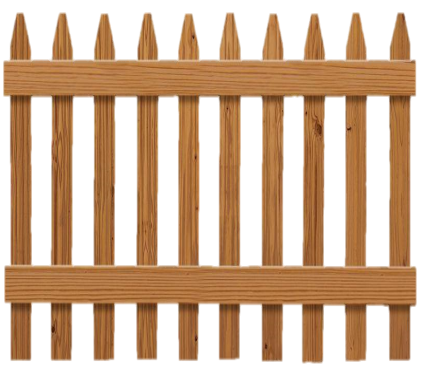 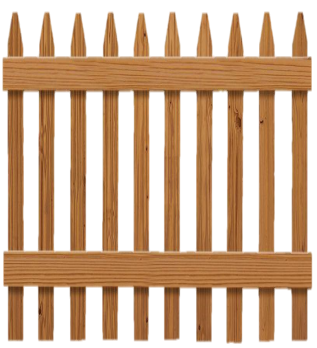 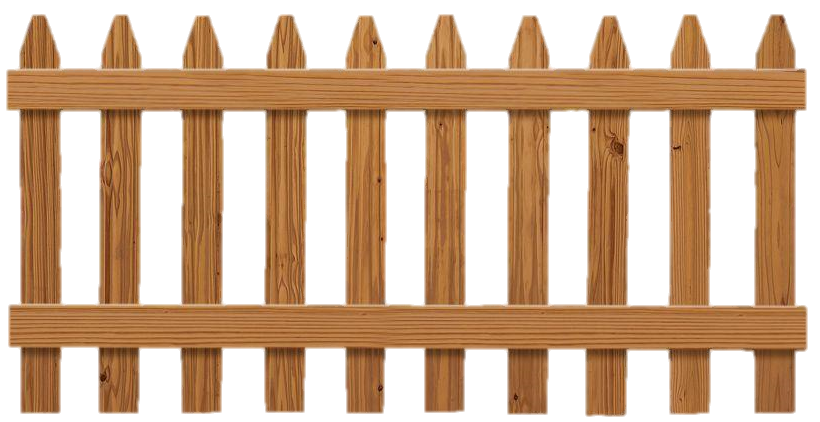 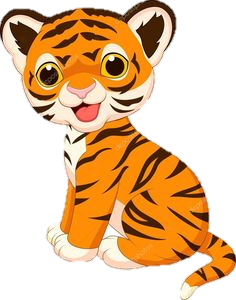 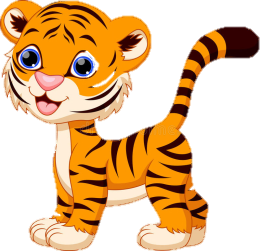 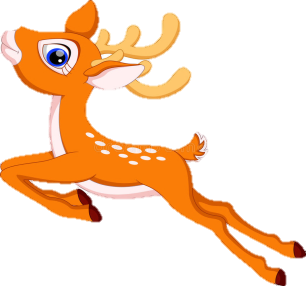 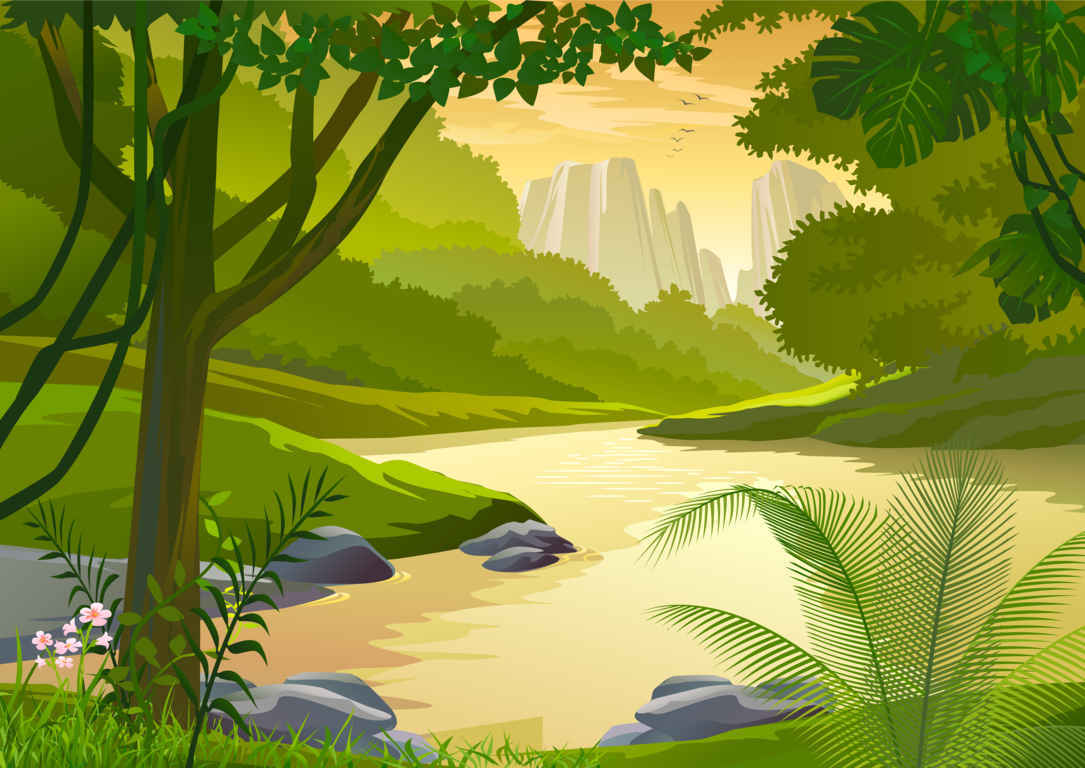 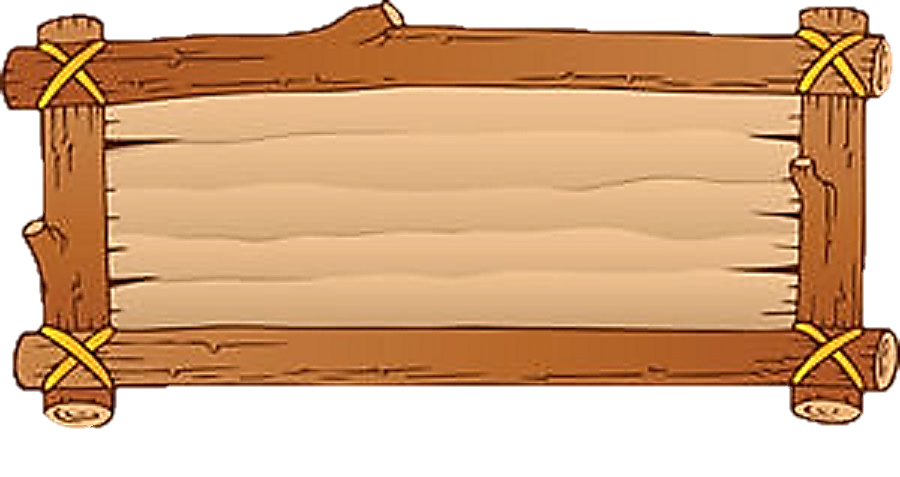 Nêu công thức tính quãng đường khi biết thời gian và vận tốc
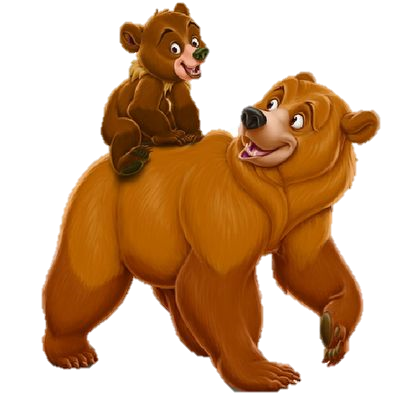 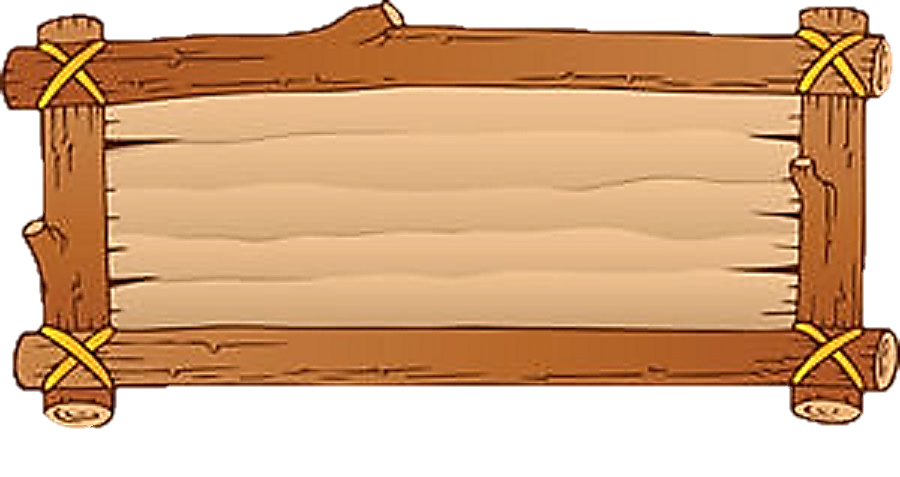 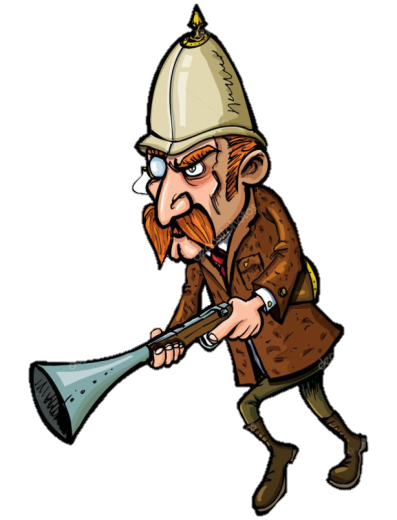 s = v x t
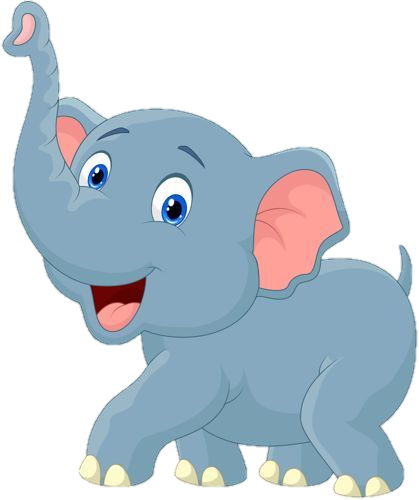 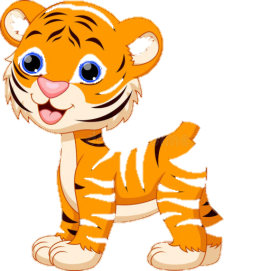 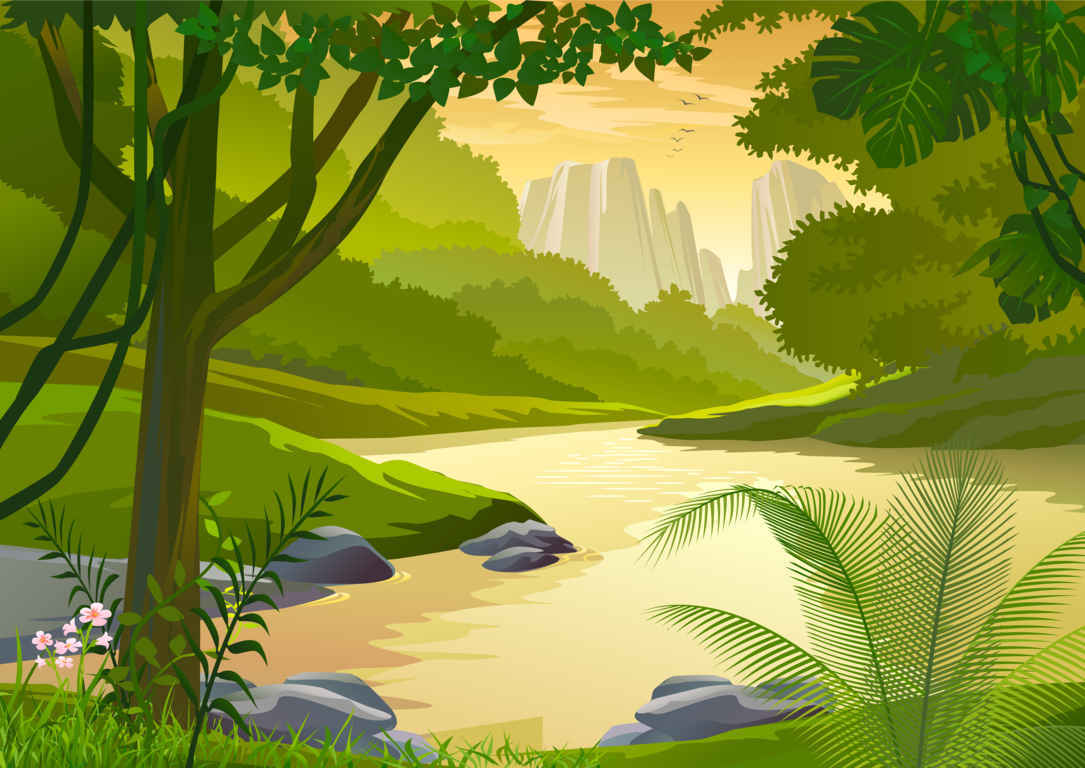 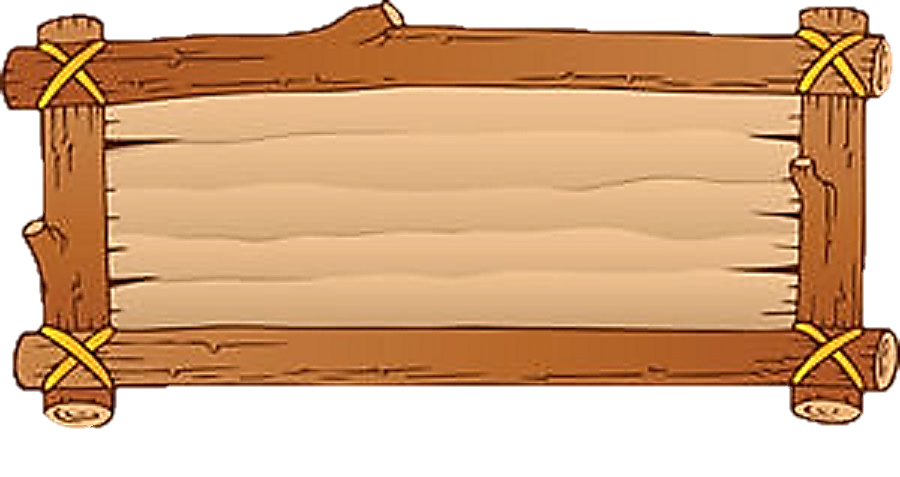 Công thức tính vận tốc khi biết quãng đường và thời gian
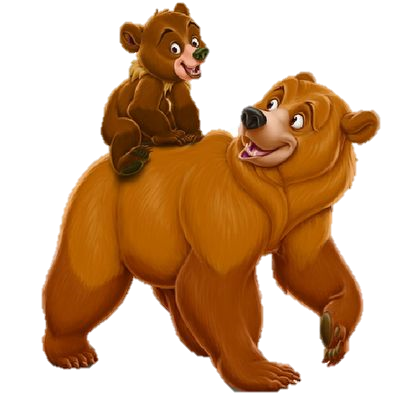 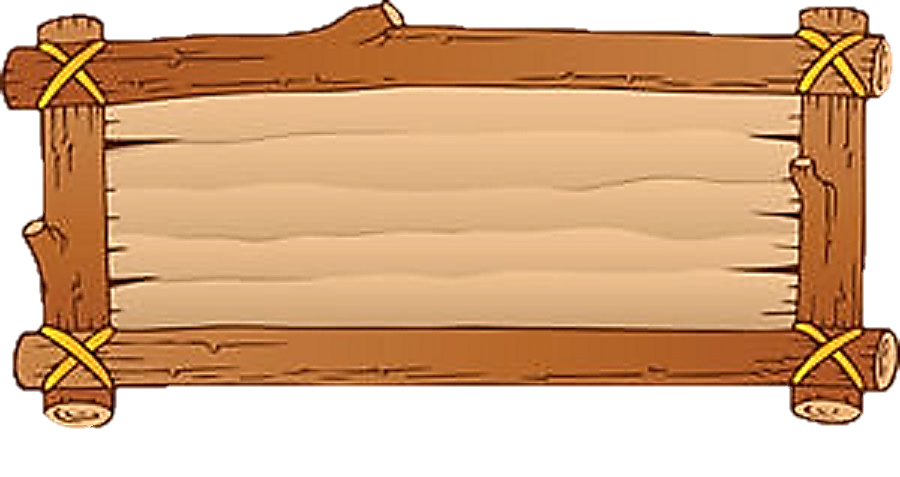 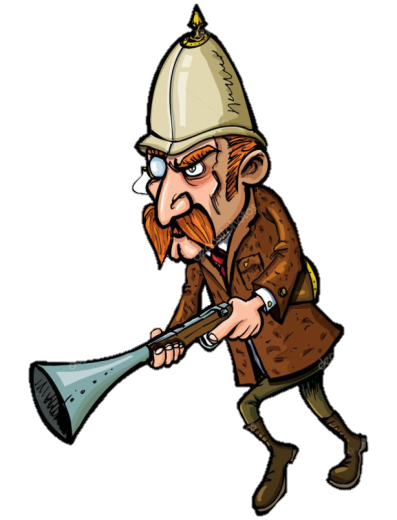 v = s : t
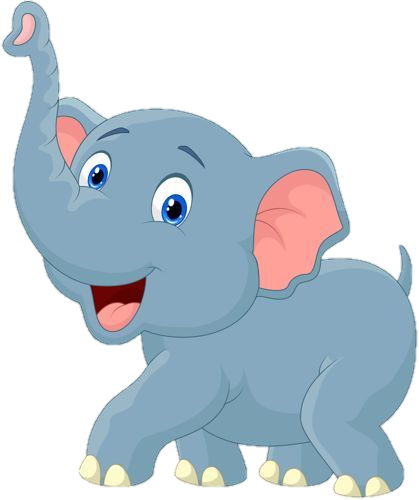 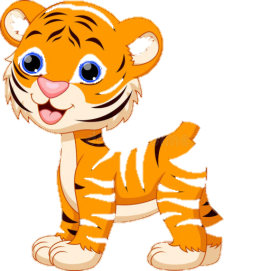 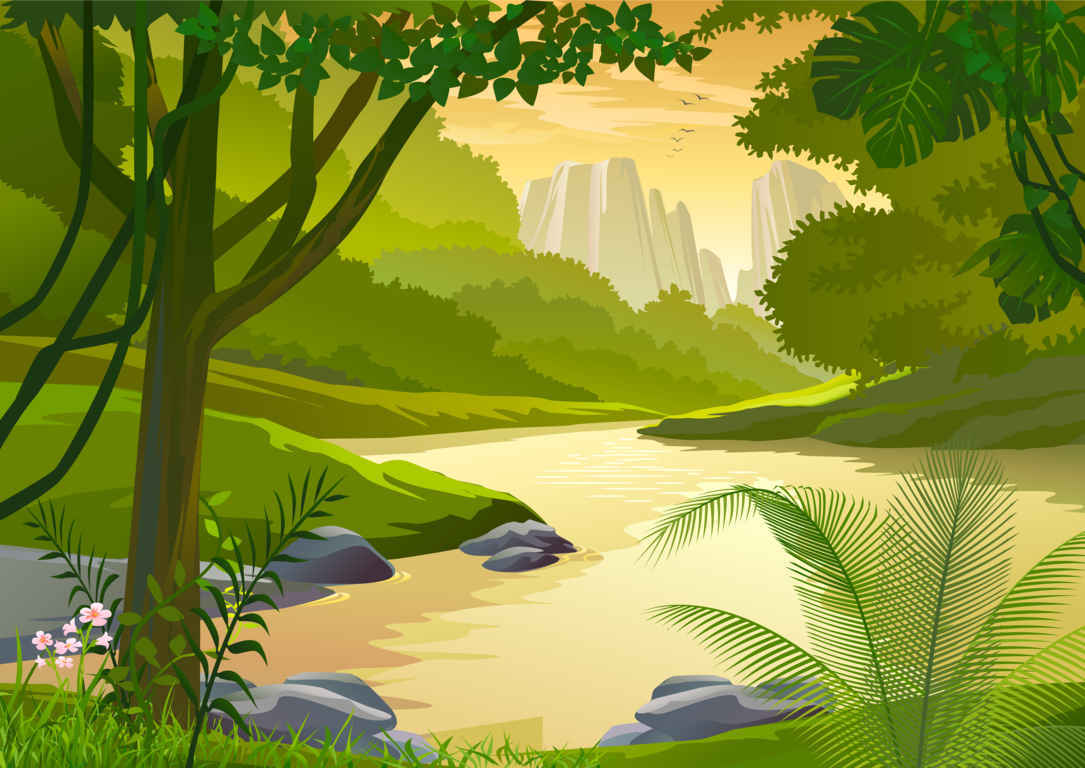 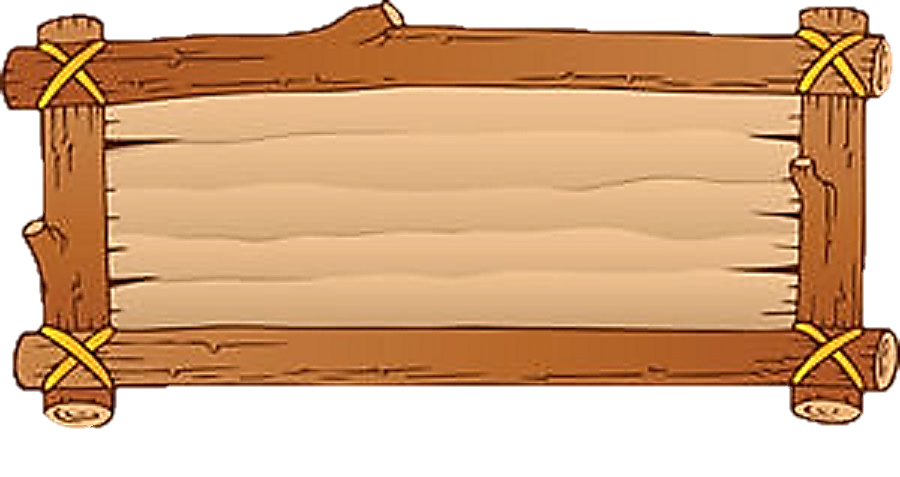 Tính s.
Biết v = 10m/giây; t = 9 giây
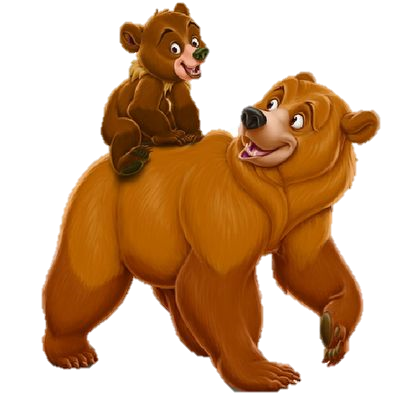 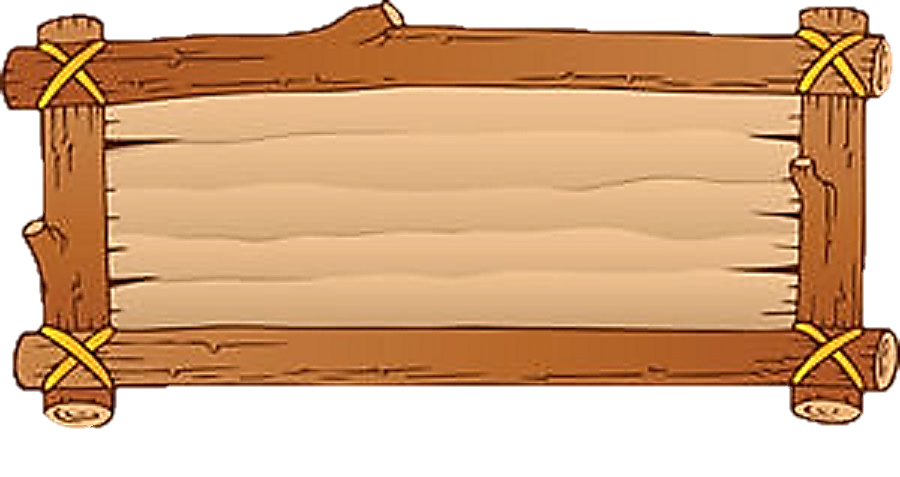 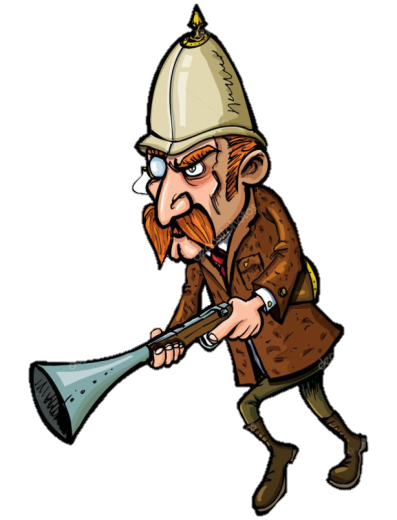 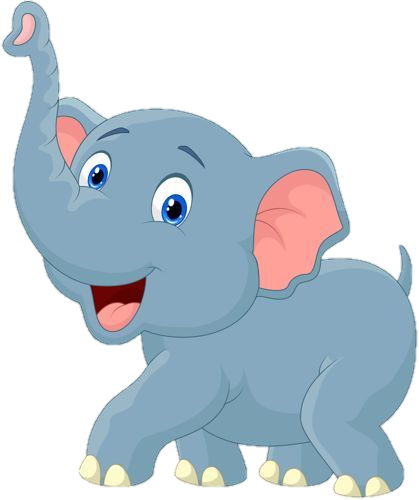 s = 10 x 9 = 90 m
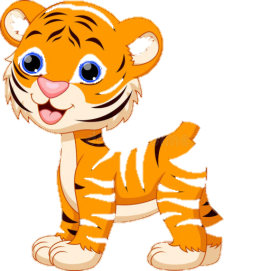 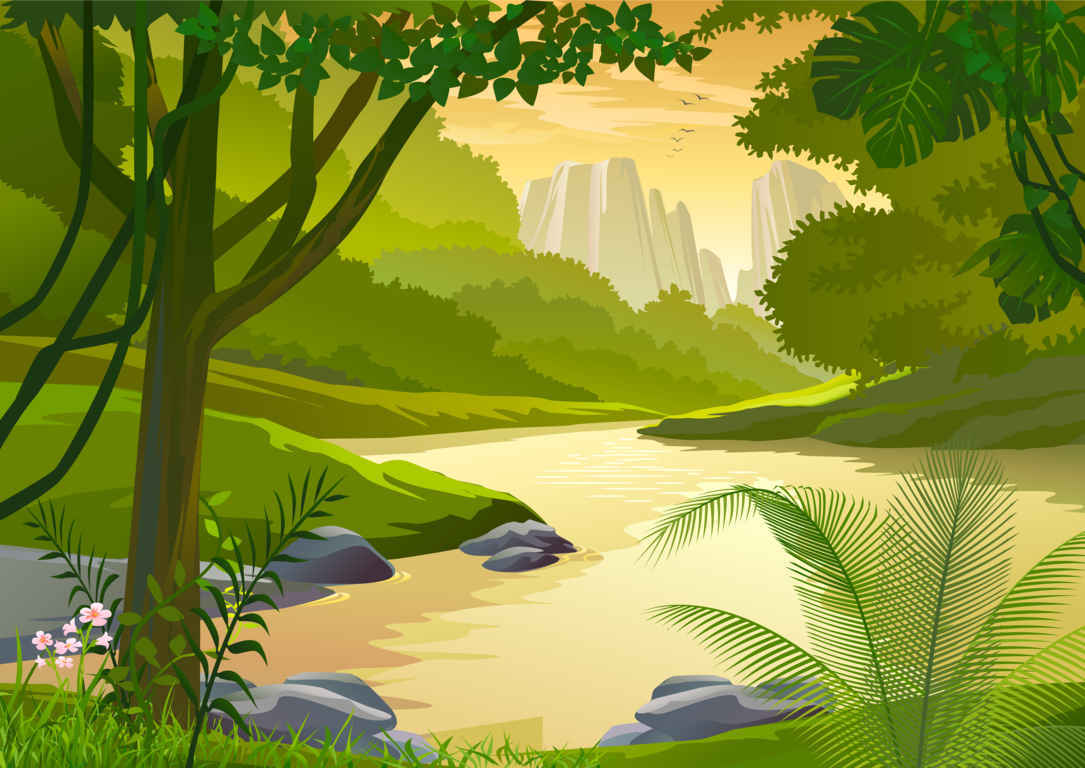 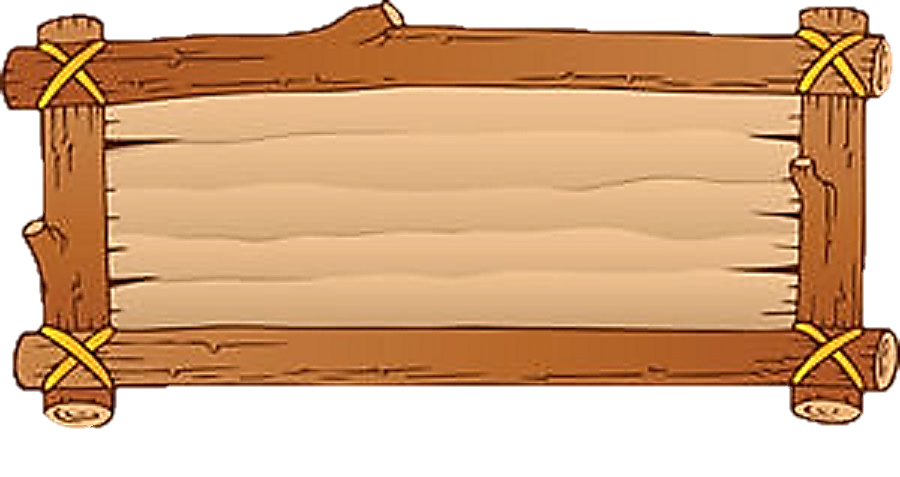 Cả lớp ghi kết quả đúng vào bảng con
Một xe máy đi quãng đường 80km, với thời gian là 2 giờ. Vận tốc của xe máy là:
35km/giờ		b. 40 km/giờ
c. 42 km/giờ		d. 38 km/giờ
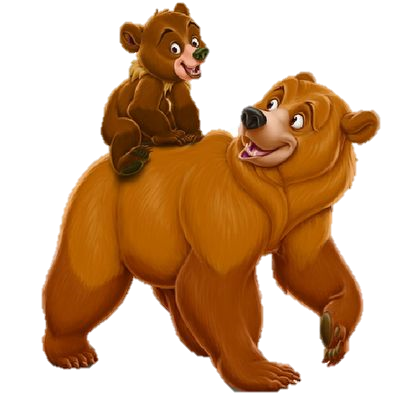 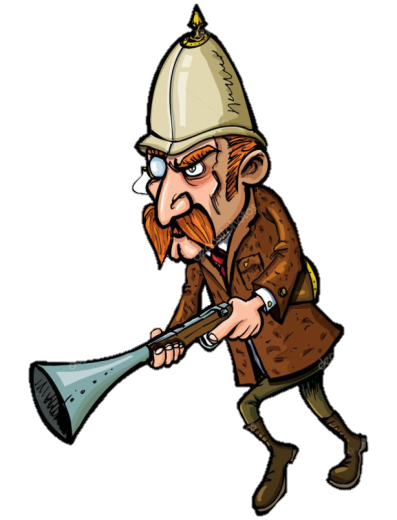 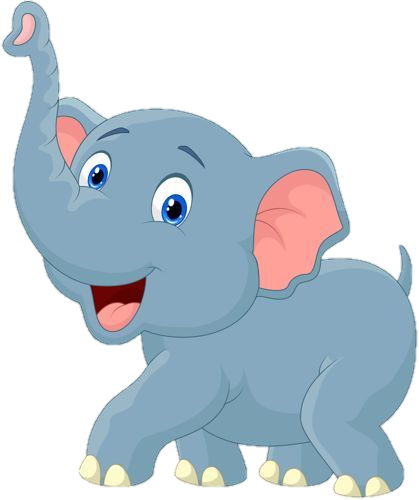 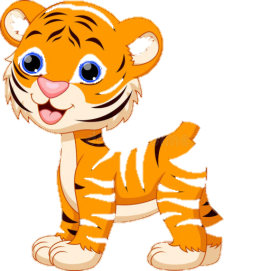 Cảm ơn cô và các em 
đã tham dự tiết học
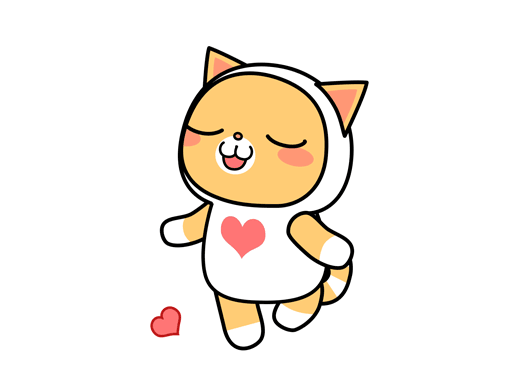